1500 Series Intelligent Electropneumatic Valve Positioner
Electrical waterproof connectors
LED display
Easy to start-up
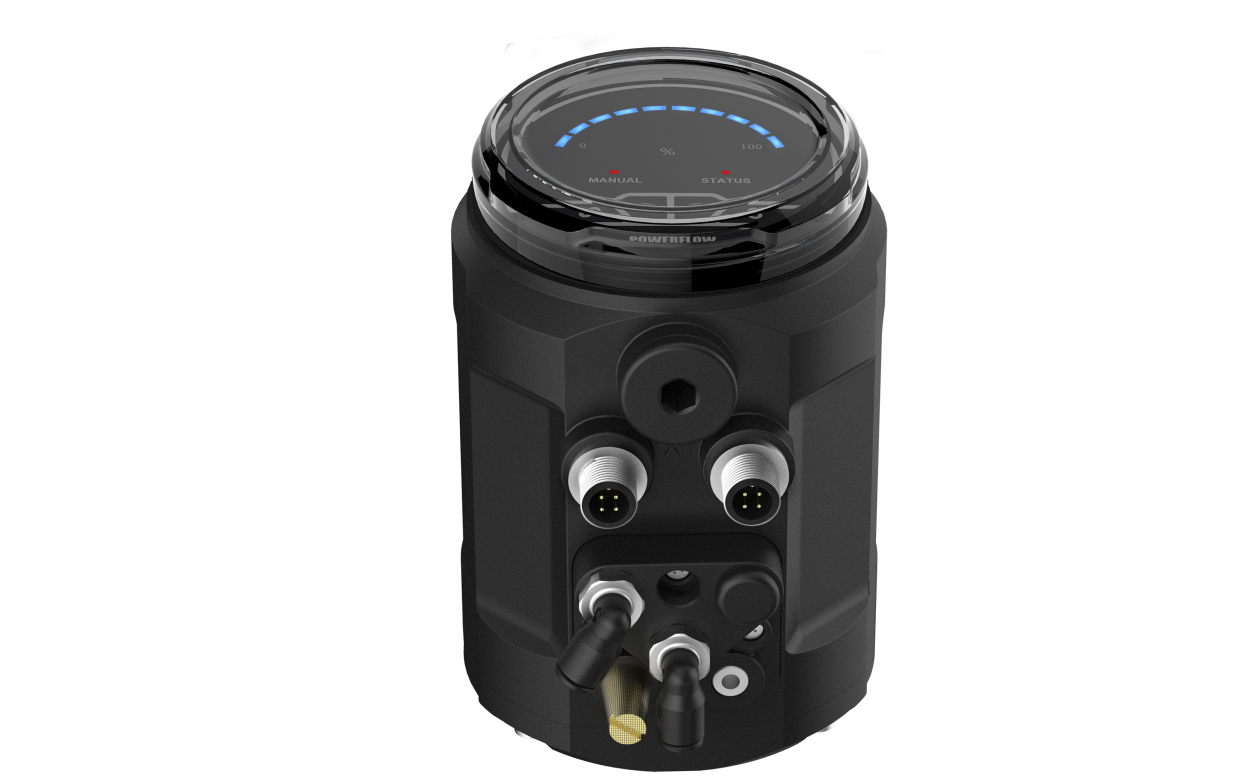 1500 series intelligent electropn-eumatic valve positioner  is designed for integral pneumatic control valve, particularly suitable for angle seat valves and diaph-ragm valves.
The product is easy to operate. It can easily be operated via the keypad.
The positioner adjusts the valve position quickly and accurately through detecting the position sensor signal.
Combinations
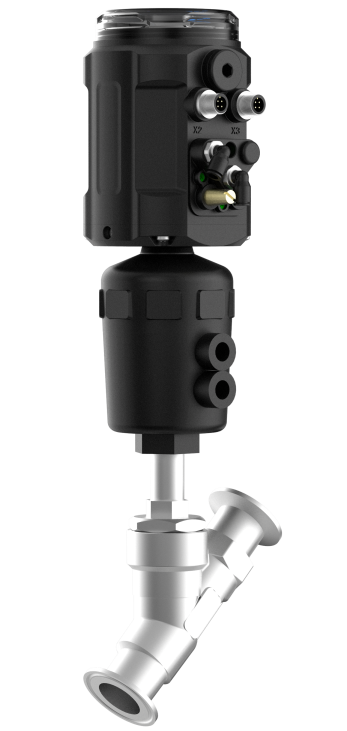 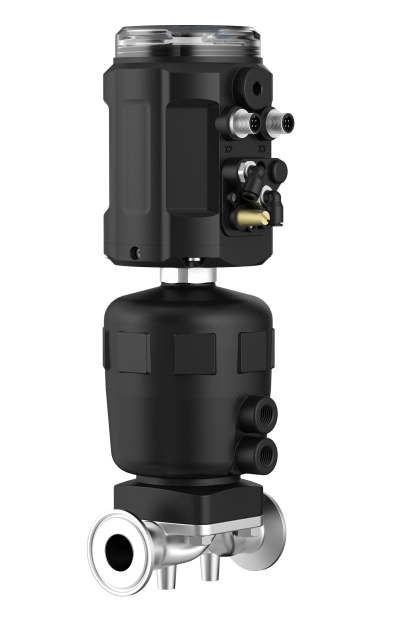 Diaphragm control valve
Angle seat control valve
Structure
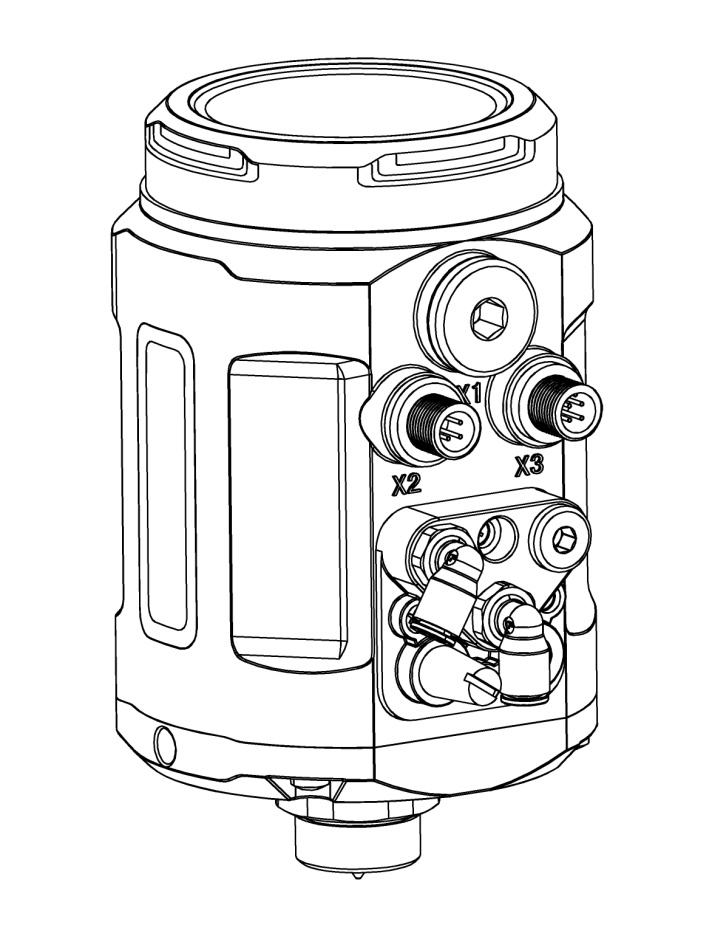 1
Protective cover
Main body casing
Electrical connection
Pneumatic connection
Actuator connection
2
3
4
5
Dimensions
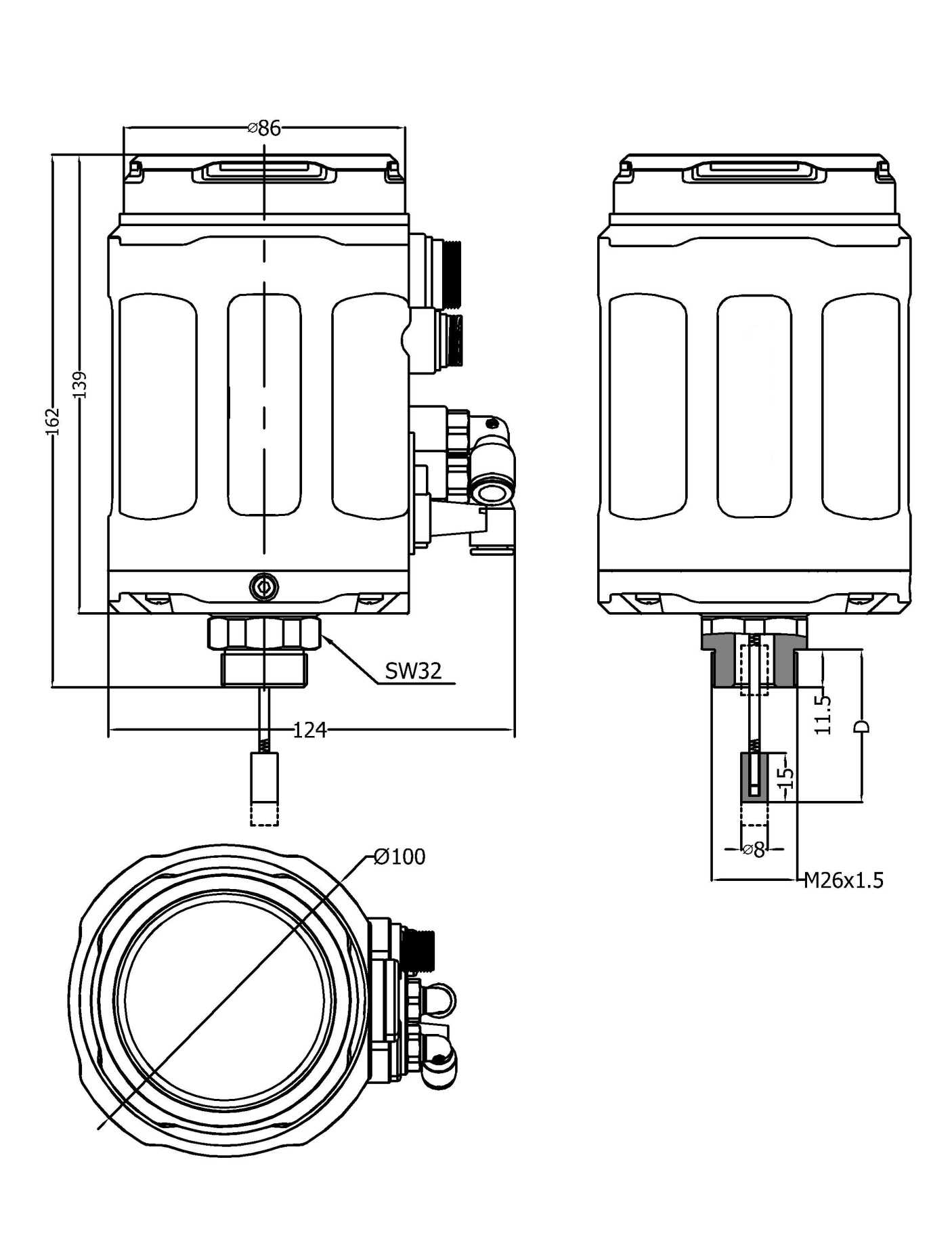 Interface angle adjustment
The angle can be adjusted between the positioner and the valve. If need to adjust the interface angle, relaxing the hexagon screw in place A first. Then adjusting the angle clockwise or counter-clockwise in 180°range. After adjusting the angle, locking the angle by the hexagon screw.
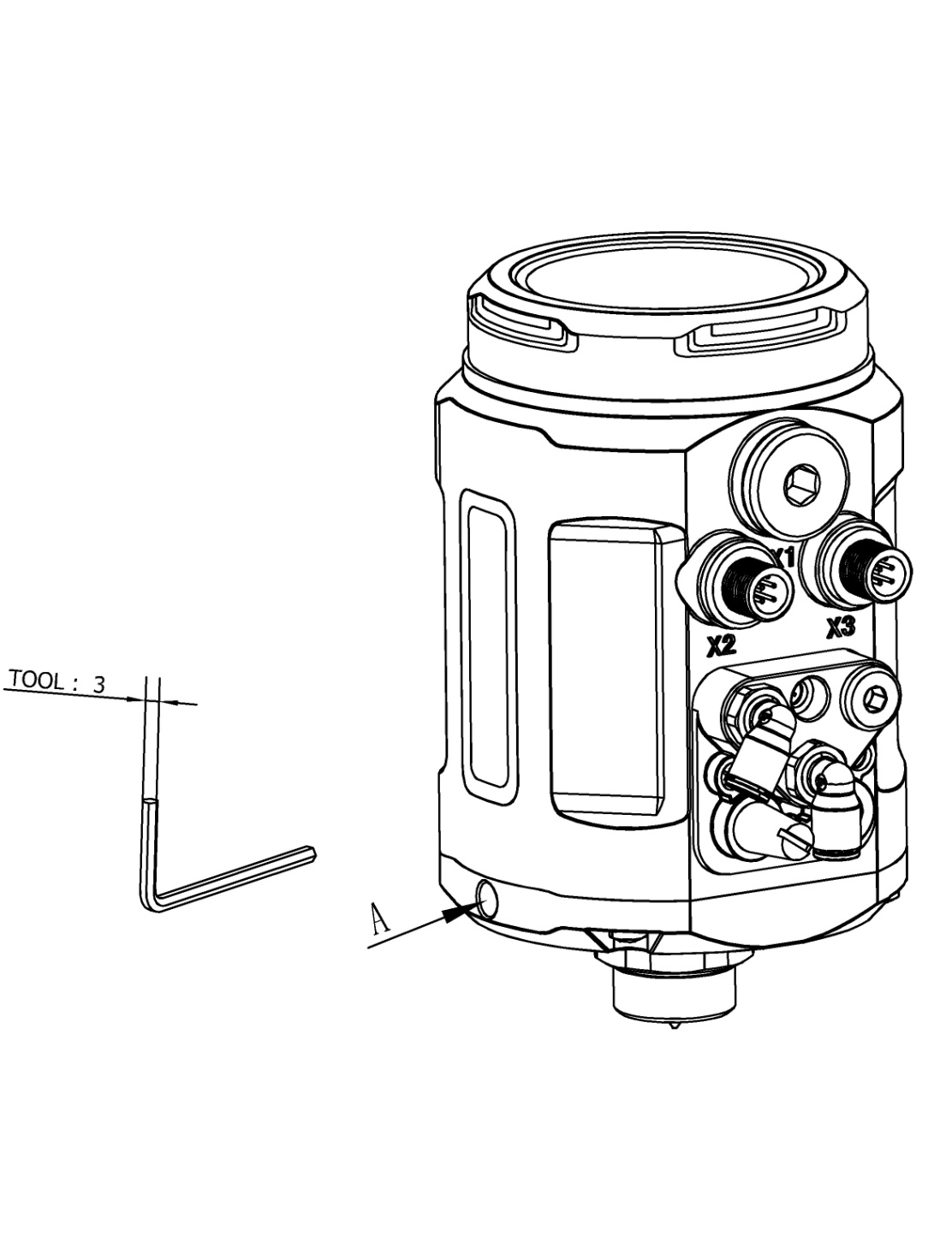 180°
180°
Electrical connections
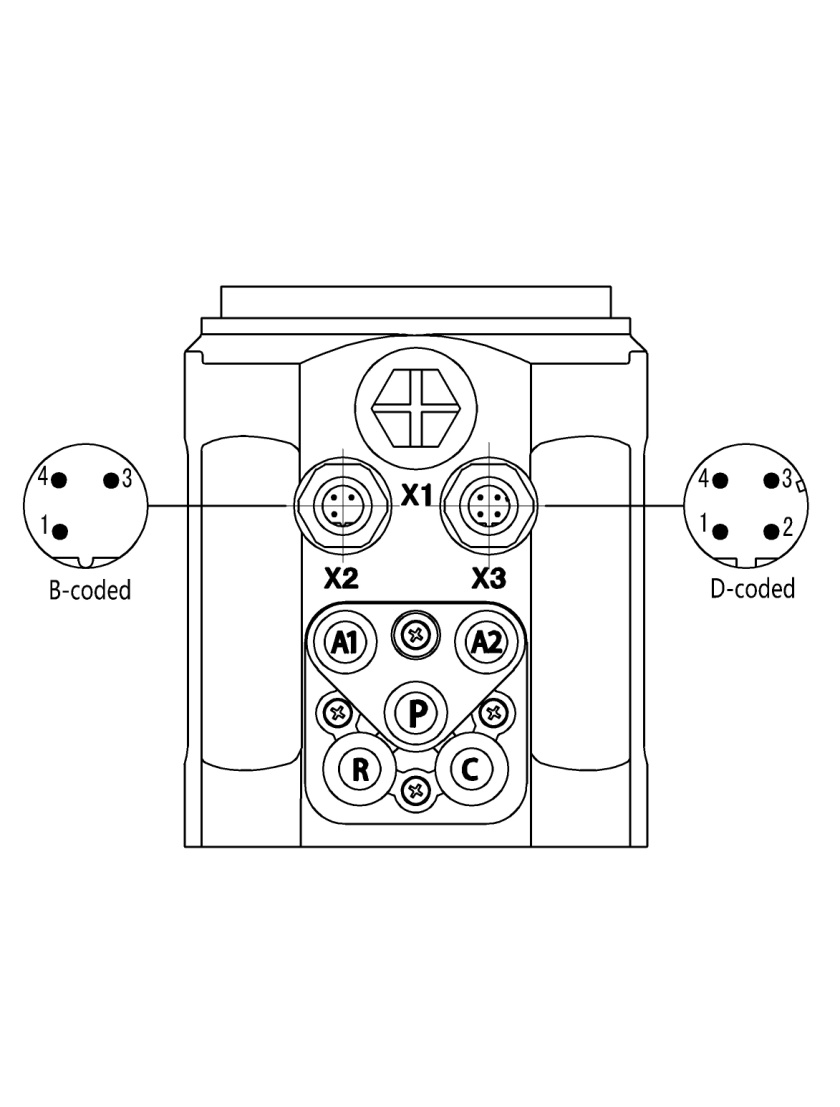 Pneumatic connections
Technical specifications
N No feedback signal
Y  4-20mA feedback signal
Feedback  signal
Actuator type
S  Single-acting
D  Double-acting
S2  Line 5-25 mm
S3  Line 25-50 mm
S4  Angle 90°
Valve max stroke
Q1  17 l/min
Q2  58 l/min
Air flow rate
T1  G1/4
T2  M16 * 1
T3  M22 * 1.5
T4  M26 * 1.5
Thread type
S  Safe
F  Freeze
Power off state for single-acting
S
S
Q1
1500
S2
N
T1
Remark: 
In the air flow rate option, code Q1 is suggested to match the actuator of 40-100 mm internal gas chamber diameter, code Q2 is suggested to match the actuator of 125-160 mm internal gas chamber diameter. Code Q2 is only used for single-acting actuator, and only in Freeze state when power-off. The air flow rates for code Q1 and Q2 are under the  condition of 0.6Mpa input pressure.
In the valve max stroke option, AT actuator range for code S4 is AT50~AT125. For other actuator models, please consult our company. It is no need to select the thread type option for code S4.
Power off state for single-acting option is Safe by default.
Signal flow diagram
Z1
B1
Valve opening
CMD
Xd1
E1
Position setpoint
Positioner
Pilot valve system
Control valve
Position sensor system
Schematic diagram
Operation through keypad
Output(optional)
Input
Set-point signal 
4-20mA
Feedback signal 
4-20mA
Positioner
Power supply
24V DC
Function comparison for all types
Valve match
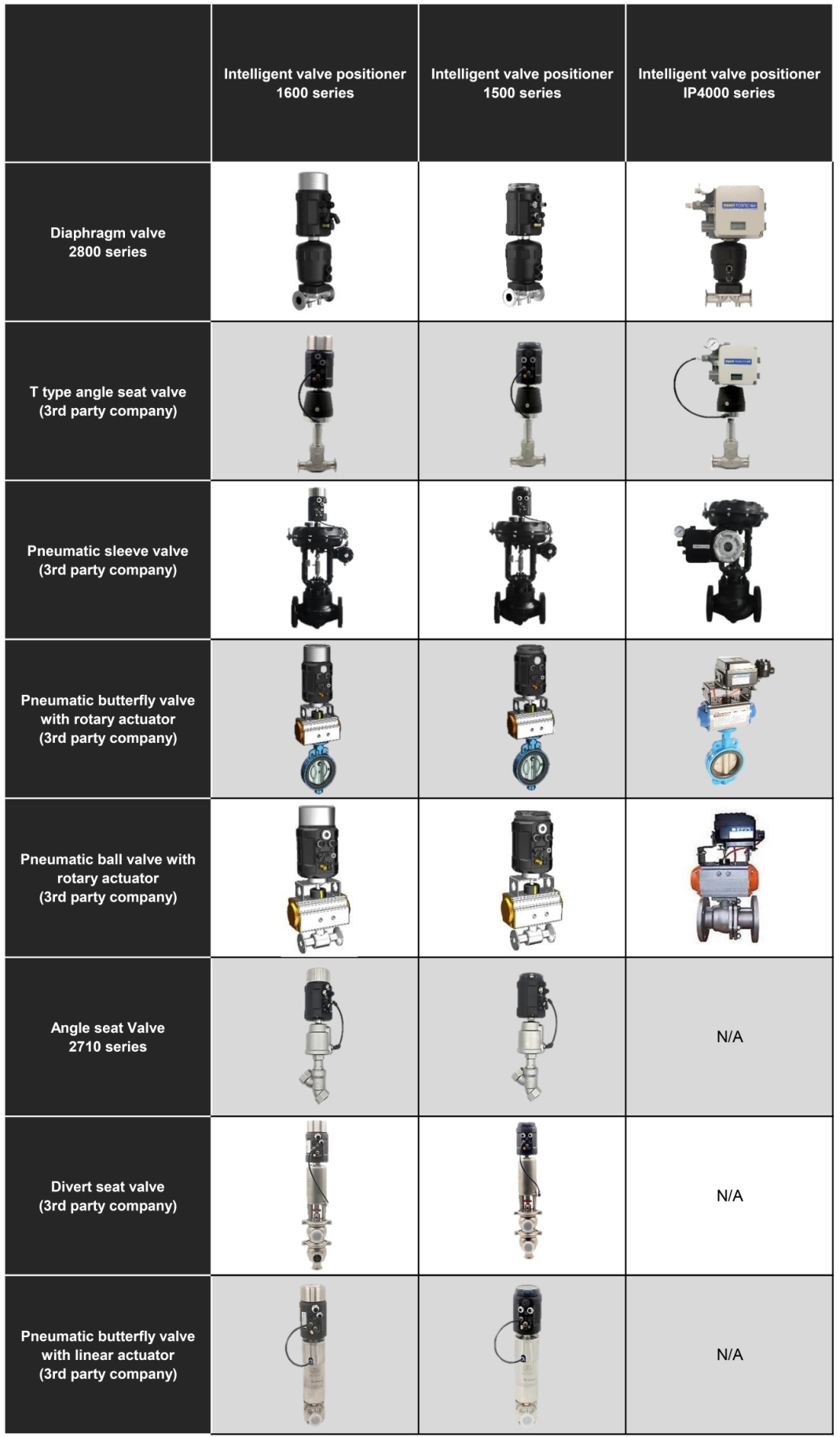 1500系列智能电气阀门定位器
电气防水接头
LED状态显示
快速简易启动
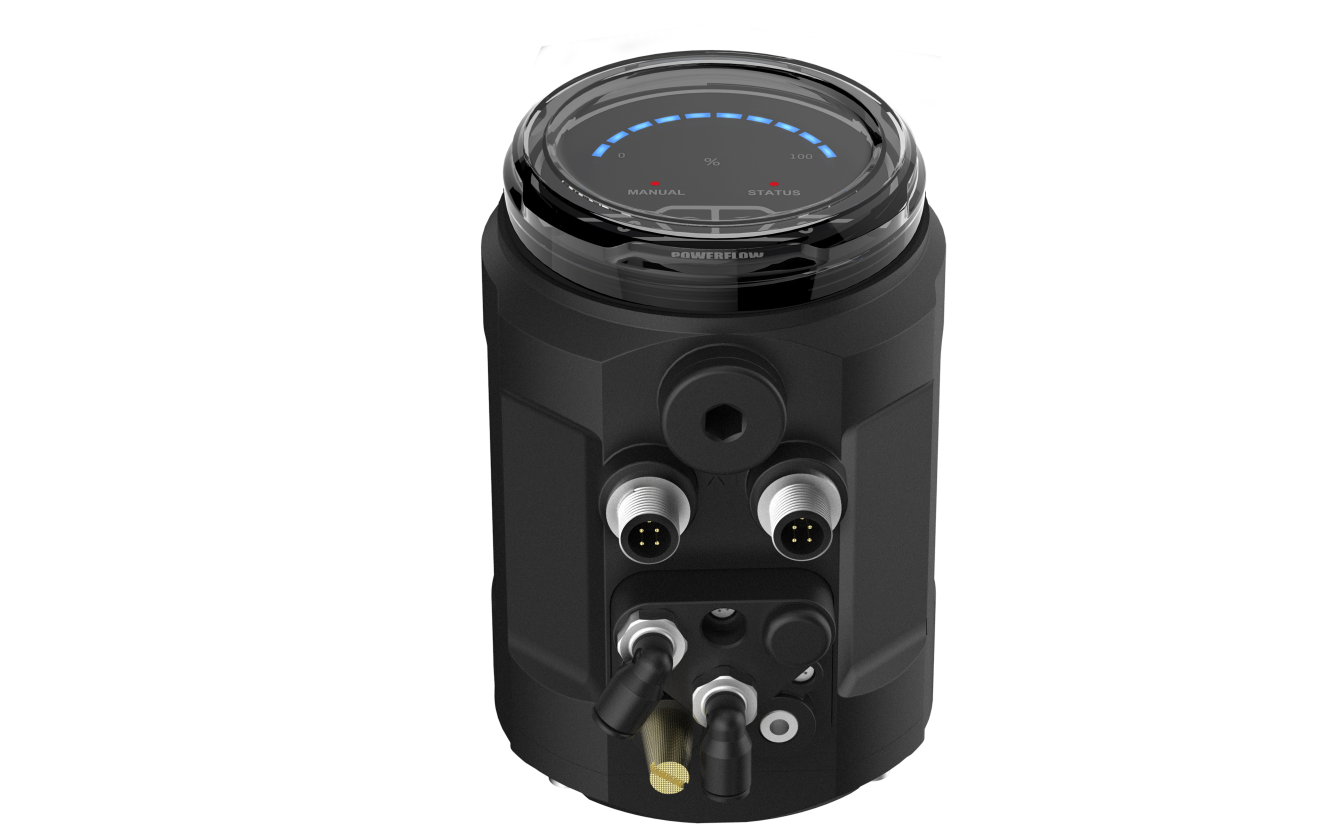 1500系列智能电气阀门定位器是专为一体式气动调节阀所设计的，特别适用于角座阀和隔膜阀产品。
    该产品操作简便，可轻松通过按键面板进行操作。
    定位器可通过检测位移传感器信号，对阀位进行快速精确调节。
组合方式
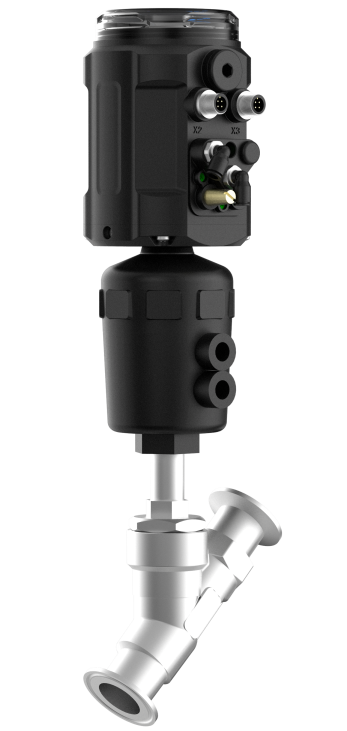 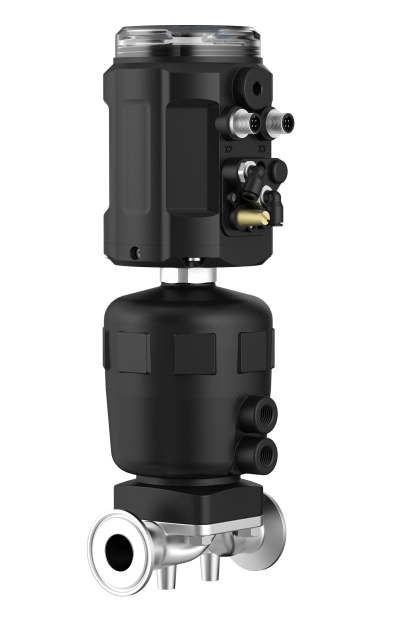 隔膜式调节阀
角座式调节阀
产品结构
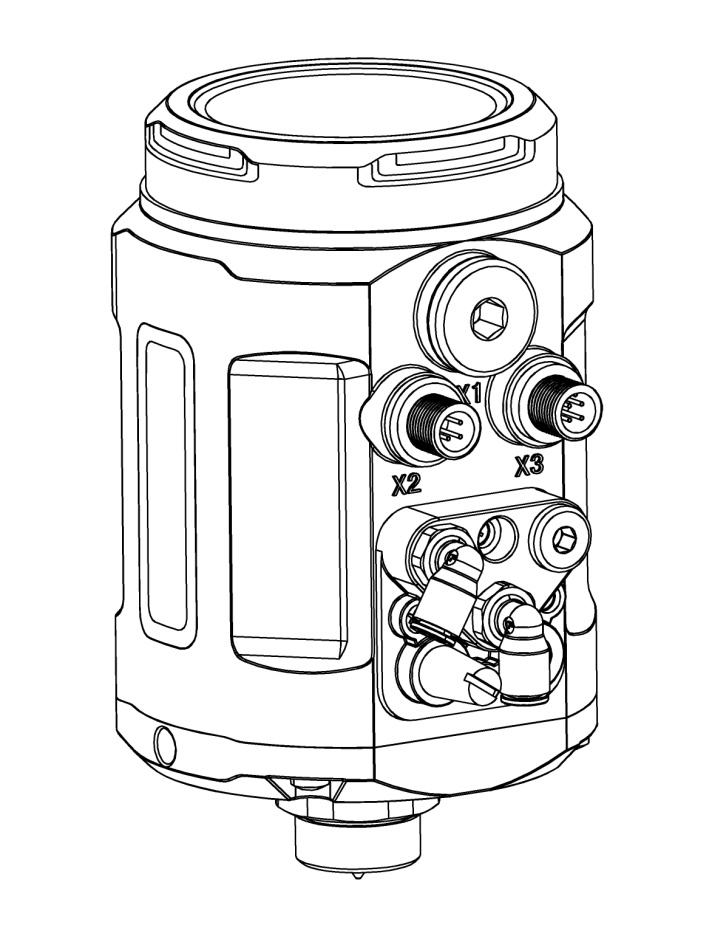 1
防护盖
主壳体
电气接口
气动接口
执行器连接件
2
3
4
5
机械尺寸
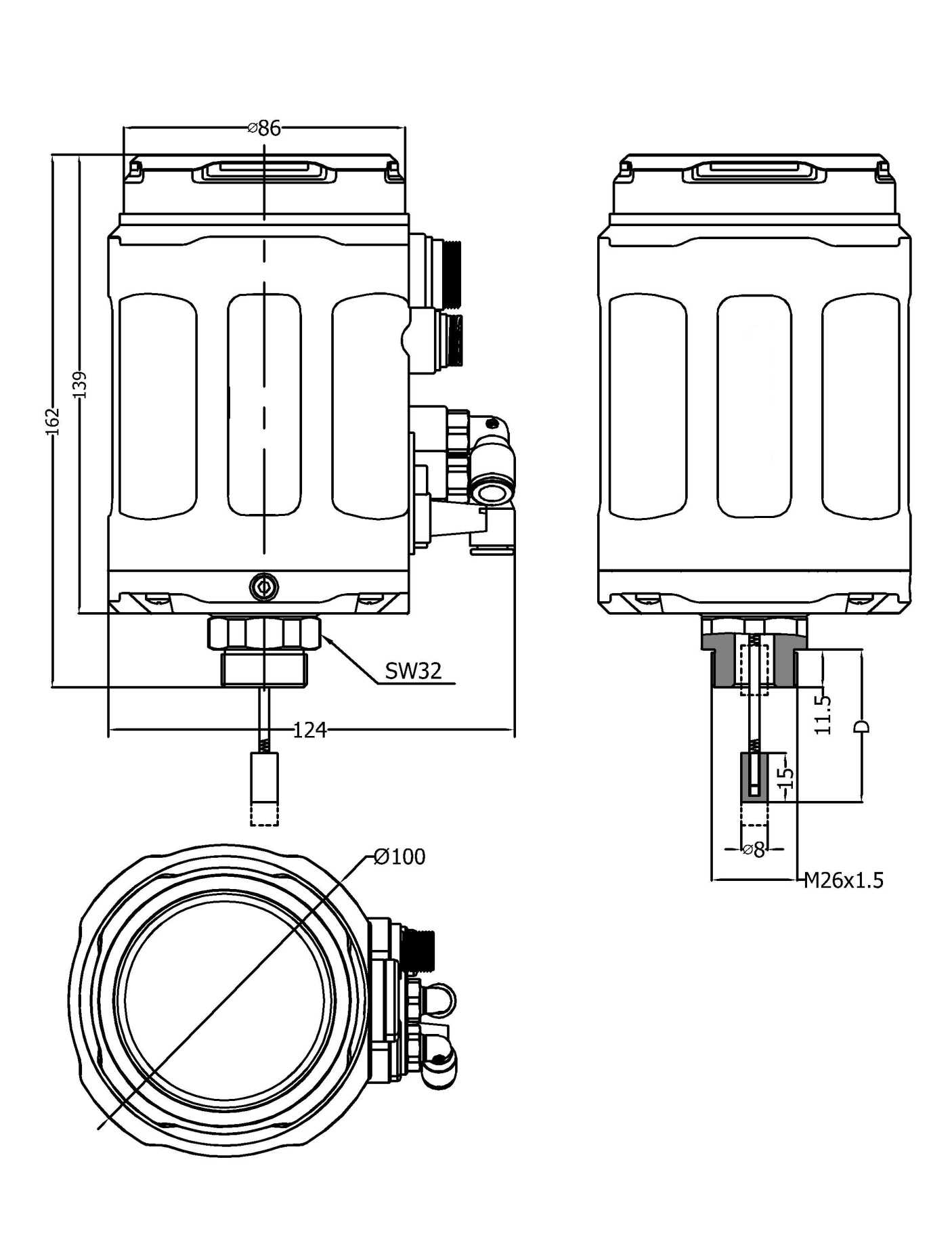 操作界面角度调整
将定位器与阀门连接之后，定位器可与阀门之间做角度调整。若需要调整定位器操作界面角度，松开A处的内六角紧定螺钉后，顺时针或逆时针180°范围内调整到需要的角度，再拧紧紧定螺钉。
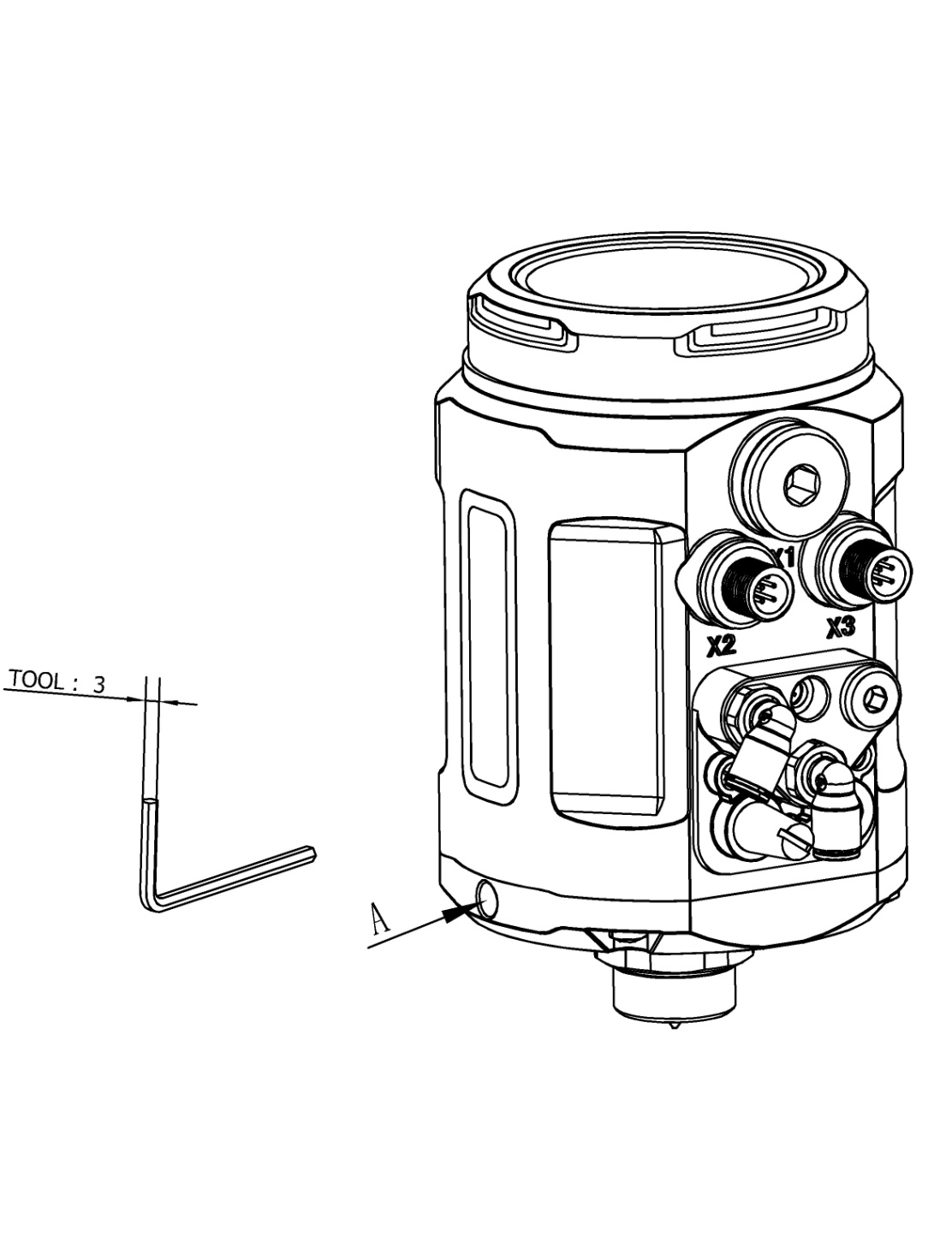 180°
180°
电气接口
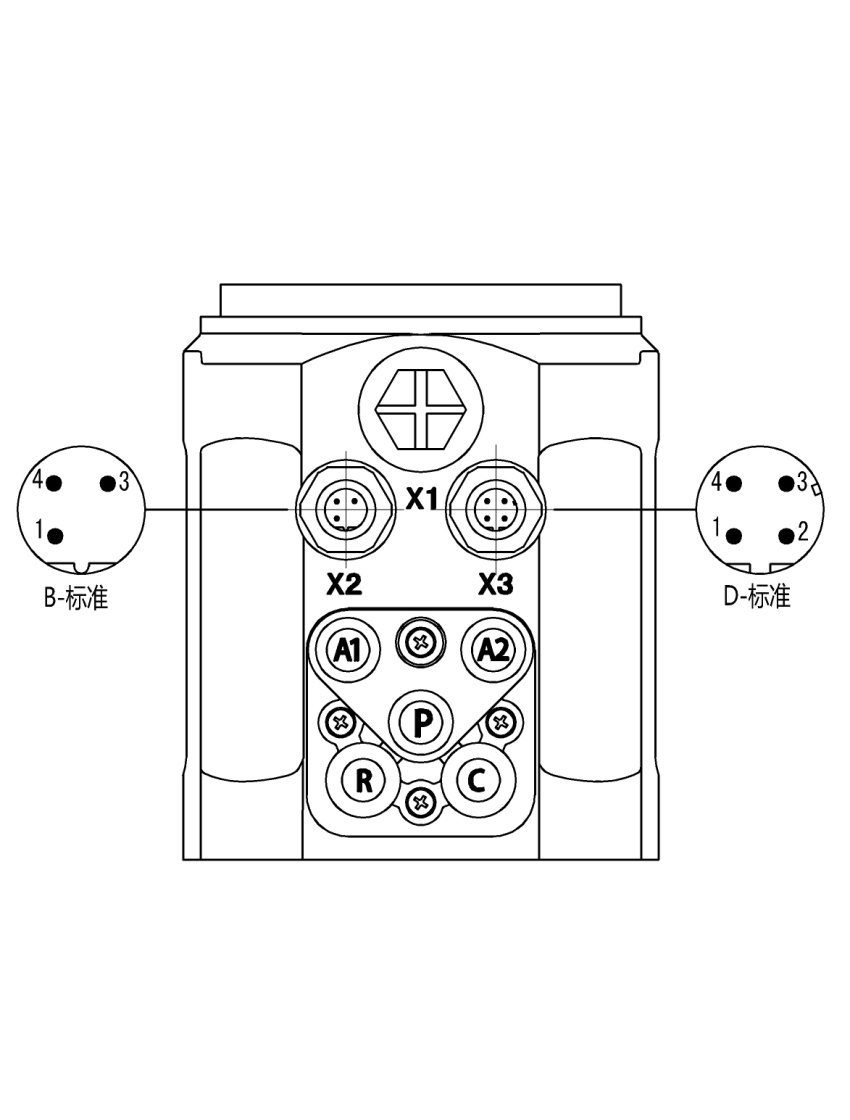 气动接口
技术规格
N  无反馈信号
Y  4-20mA反馈信号
反馈信号
执行机构类型
S   单作用
D   双作用
S2  直行程5-25 mm
S3  直行程25-50 mm
S4  角行程 90°
阀门最大行程
Q1  17 l/min
Q2  58 l/min
输出气体流量
T1  G1/4
T2  M16 * 1
T3  M22 * 1.5
T4  M26 * 1.5
螺纹规格
S  复位
F  保位
单作用断电状态
S
Q1
1500
S2
T1
N
S
备注：
       输出气体流量选项中，代码Q1建议匹配气室内径40-100 mm 的执行器，代码Q2建议匹配气室内径 125-160 mm的执行器。代码Q2仅适用于单作用执行器，且断电时只支持保位状态。代码Q1,Q2标注的气体流量均为输入压力在0.6Mpa下的气体流量。
       阀门最大行程选项中代码S4适用的AT执行器范围是AT50~AT125。其他型号请客户咨询我司。如果选择代码S4，则螺纹规格选项不需要选择。
       单作用断电状态默认为复位。
信号流程示意图
Z1
B1
阀门开度
CMD
Xd1
E1
位置设定值
位置控制器
先导阀
调节阀
原理框图
位移测量系统
面板操作
输入
输出（可选）
设定信号
4-20mA
定位器
反馈信号
4-20mA
电源
24V 直流
各型号功能对比
阀门匹配
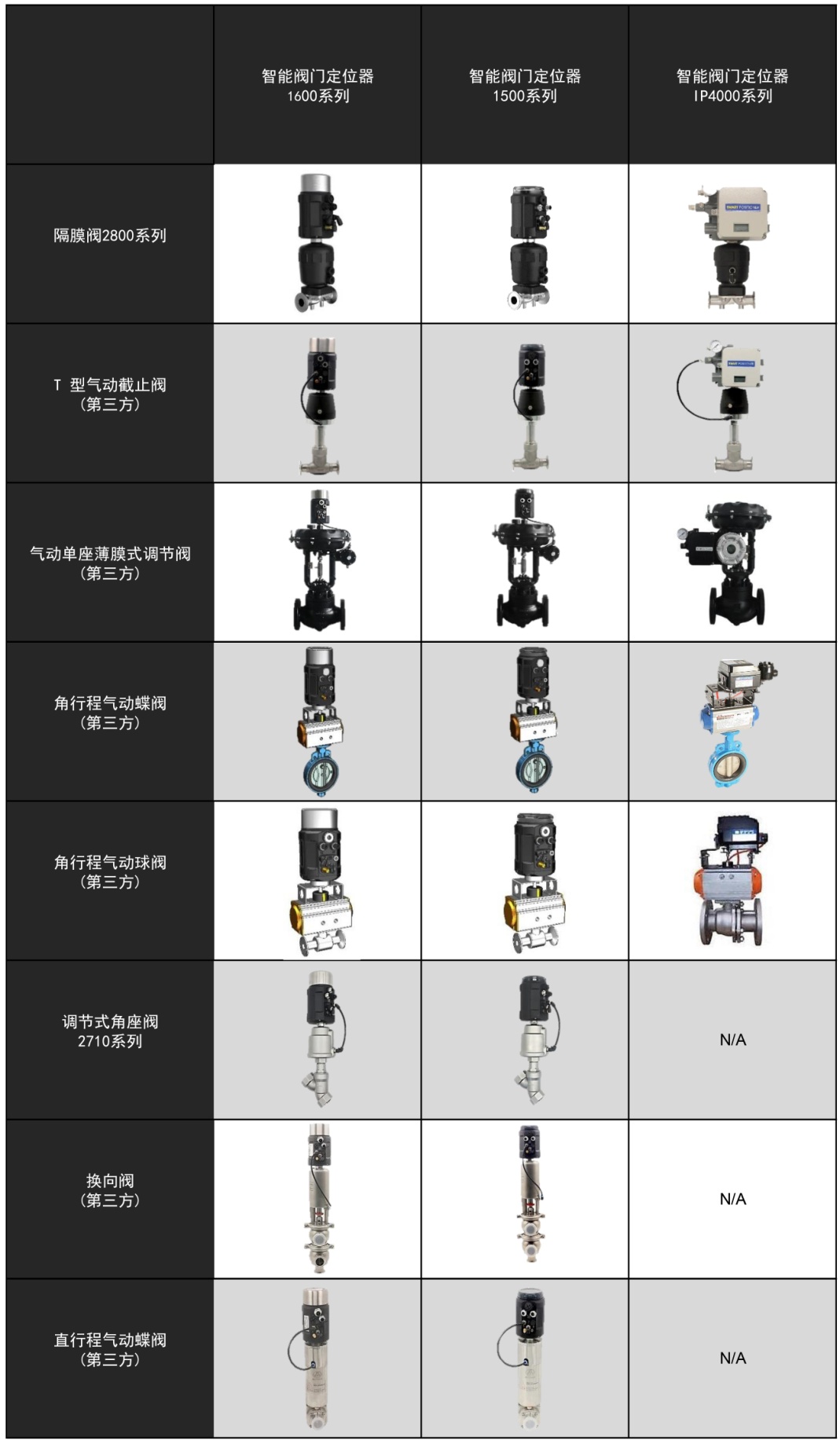